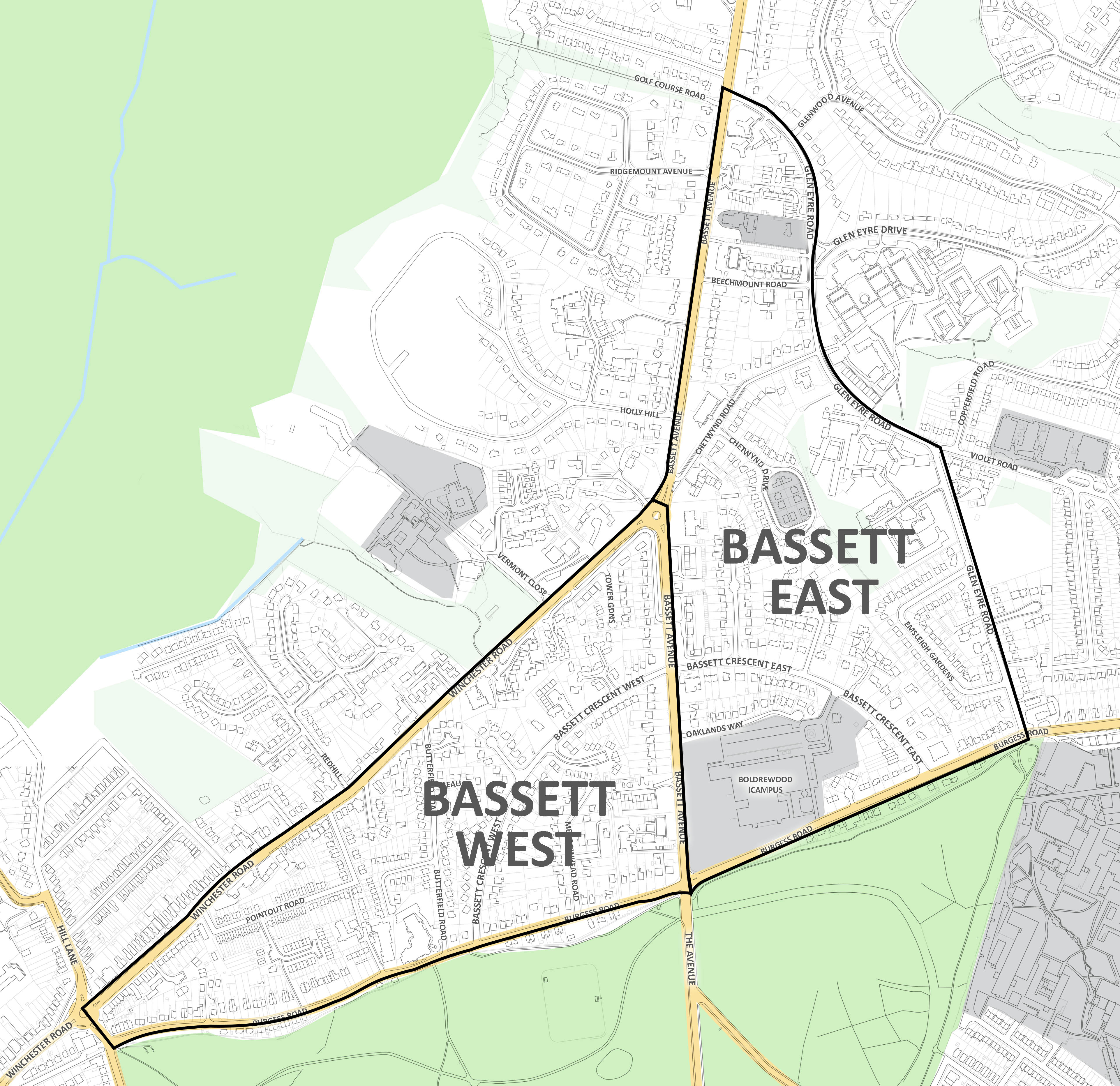 Bassett East & West Proposed safety scheme survey
Friday, October 15, 2021
169
Total Responses
Q1: Which location do you want to feedback on? Please note you will have the opportunity to feedback on both areas.
Answered: 169    Skipped: 0
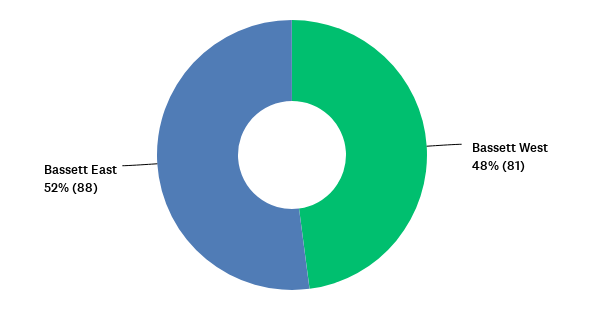 Q1: Which location do you want to feedback on? Please note you will have the opportunity to feedback on both areas.
Answered: 169    Skipped: 0
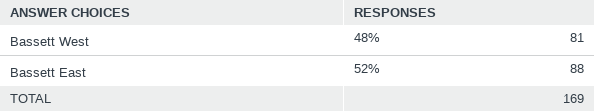 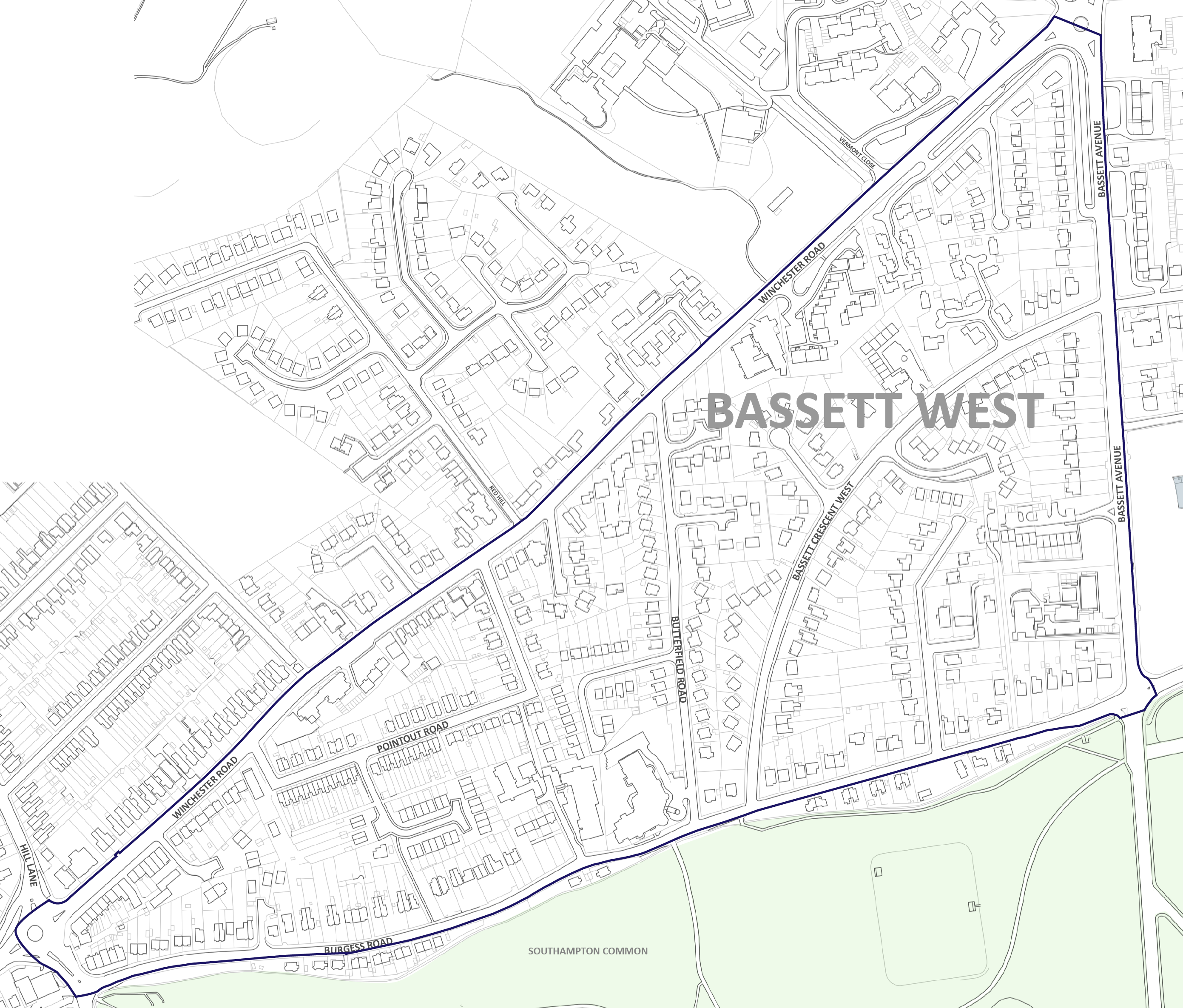 Bassett West Results
Q2: What don't you like about this location?
Answered: 80    Skipped: 89
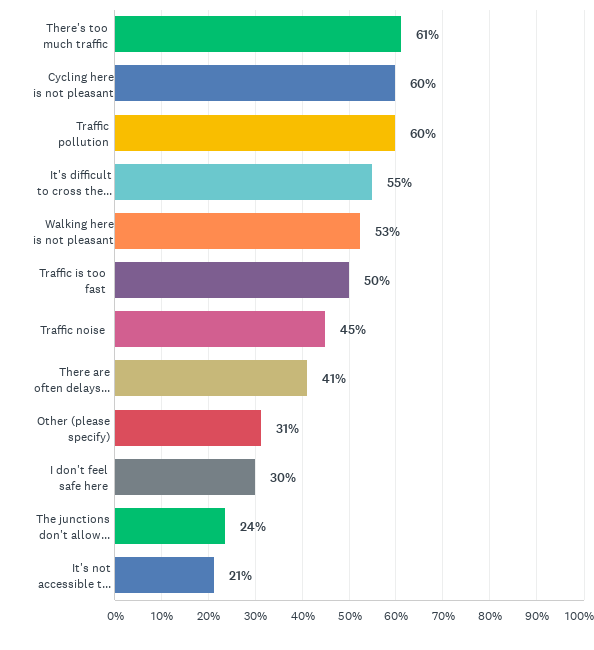 Bassett West Results
Q2: What don't you like about this location?
Answered: 80    Skipped: 89
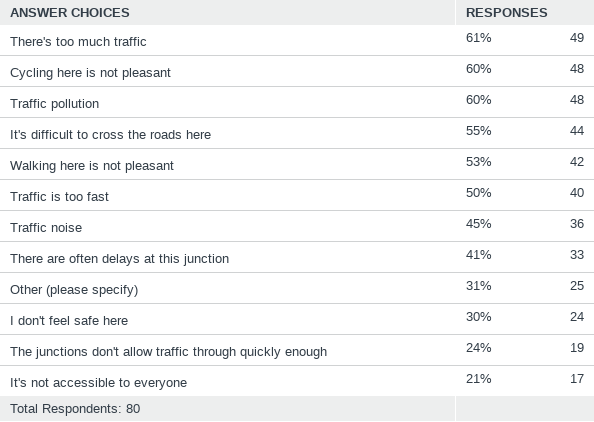 Bassett West Results
Q2: What don't you like about this location?These are the responses to other comment box which have been tagged into themes
Bassett West Results
Q3: What would you like to improve at this location?
Answered: 77    Skipped: 92
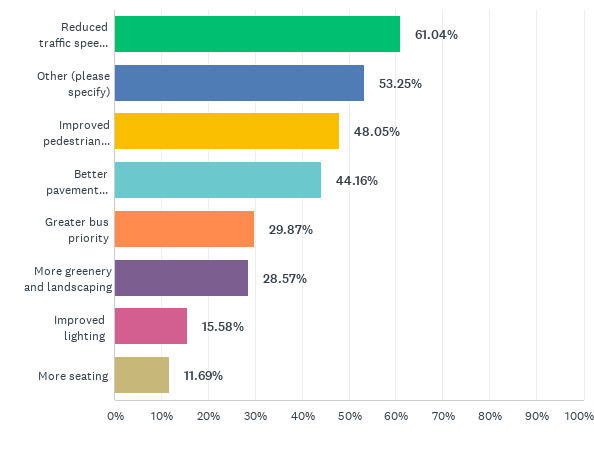 Bassett West Results
Q3: What would you like to improve at this location?
Answered: 77    Skipped: 92
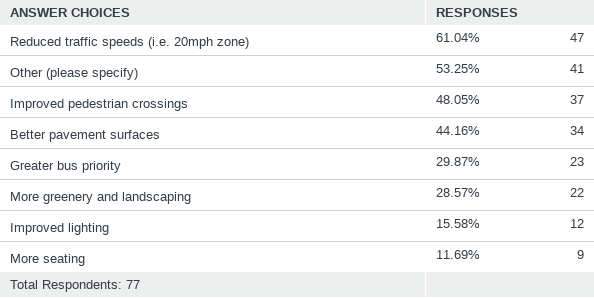 Bassett West Results
Q3: What would you like to improve at this location? These are the responses to other comment box which have been tagged into themes
Bassett West Results
Q4: To what extent do you agree or disagree with the council’s proposal to improve safety and reduce through traffic and traffic speeds in your area?
Answered: 81    Skipped: 88
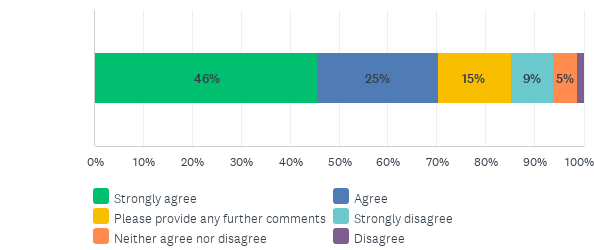 Bassett West Results
Q4: To what extent do you agree or disagree with the council’s proposal to improve safety and reduce through traffic and traffic speeds in your area?
Answered: 81    Skipped: 88
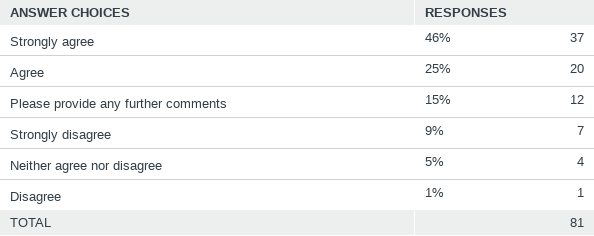 Bassett West Results
Q4: To what extent do you agree or disagree with the council’s proposal to improve safety and reduce through traffic and traffic speeds in your area? These are the responses to other comment box which have been tagged into themes
Bassett West Results
Q5: Thinking about the proposed changes, to what extent do you agree or disagree with the following statements?
Answered: 78    Skipped: 91
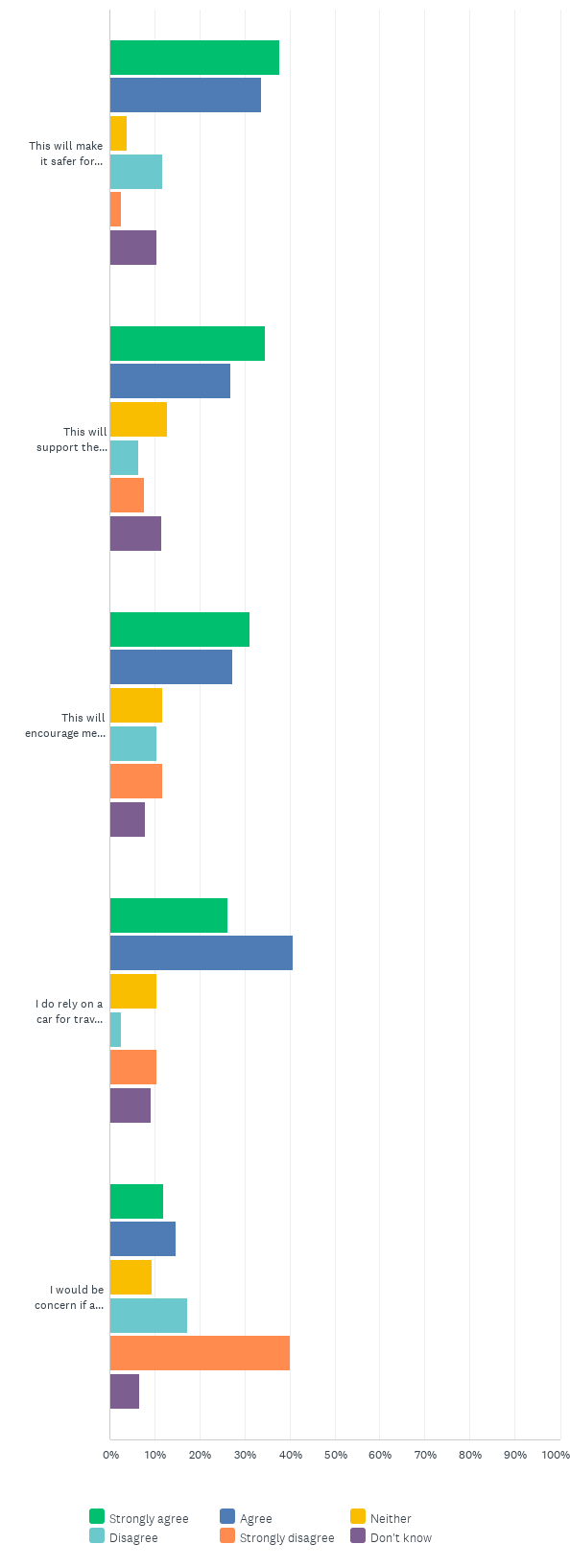 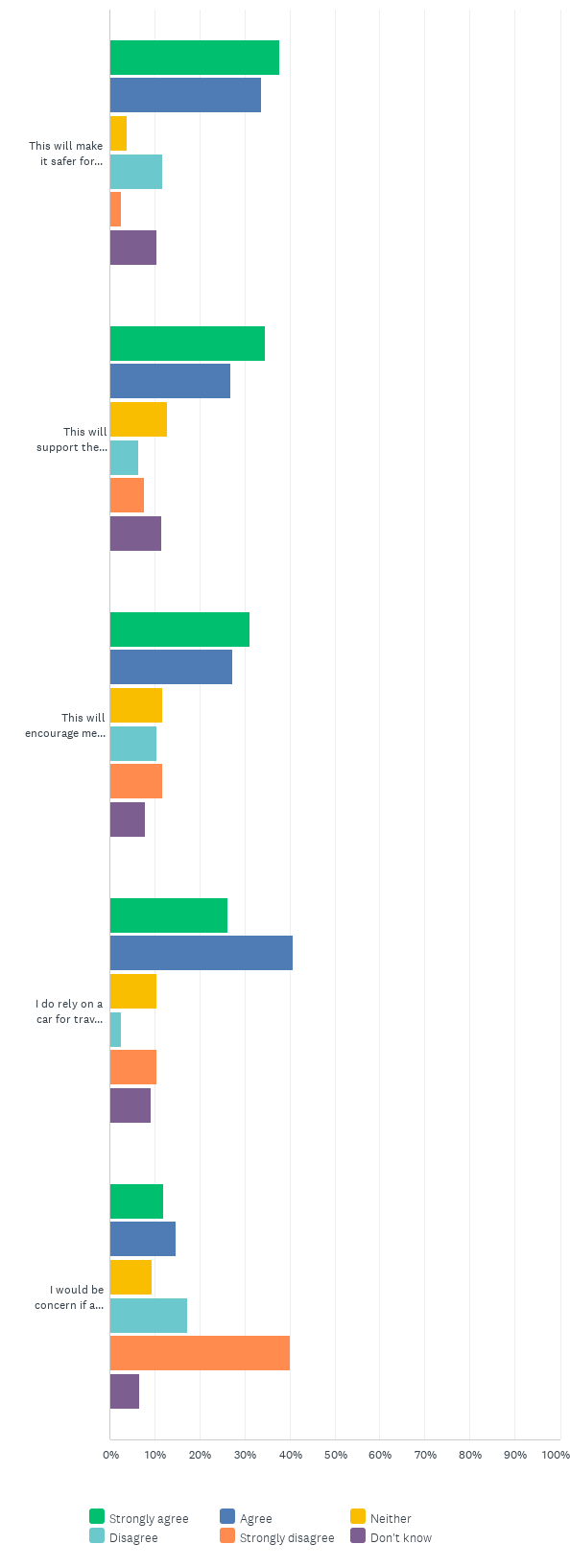 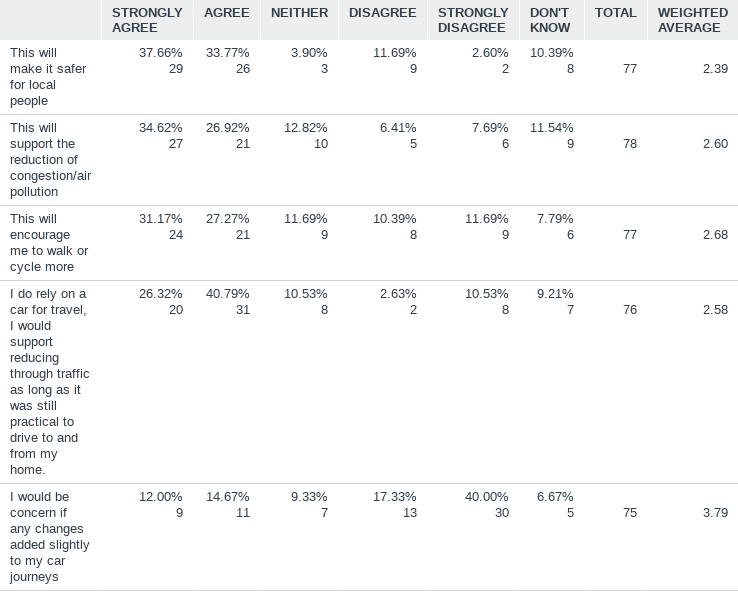 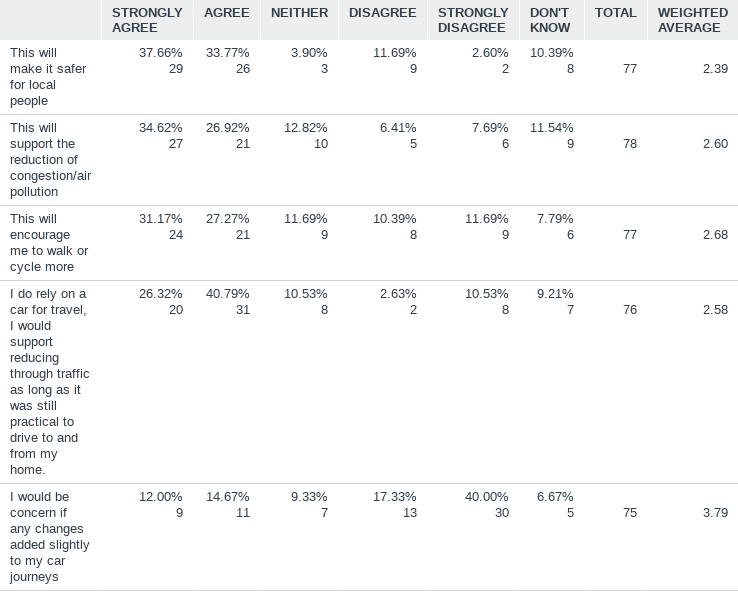 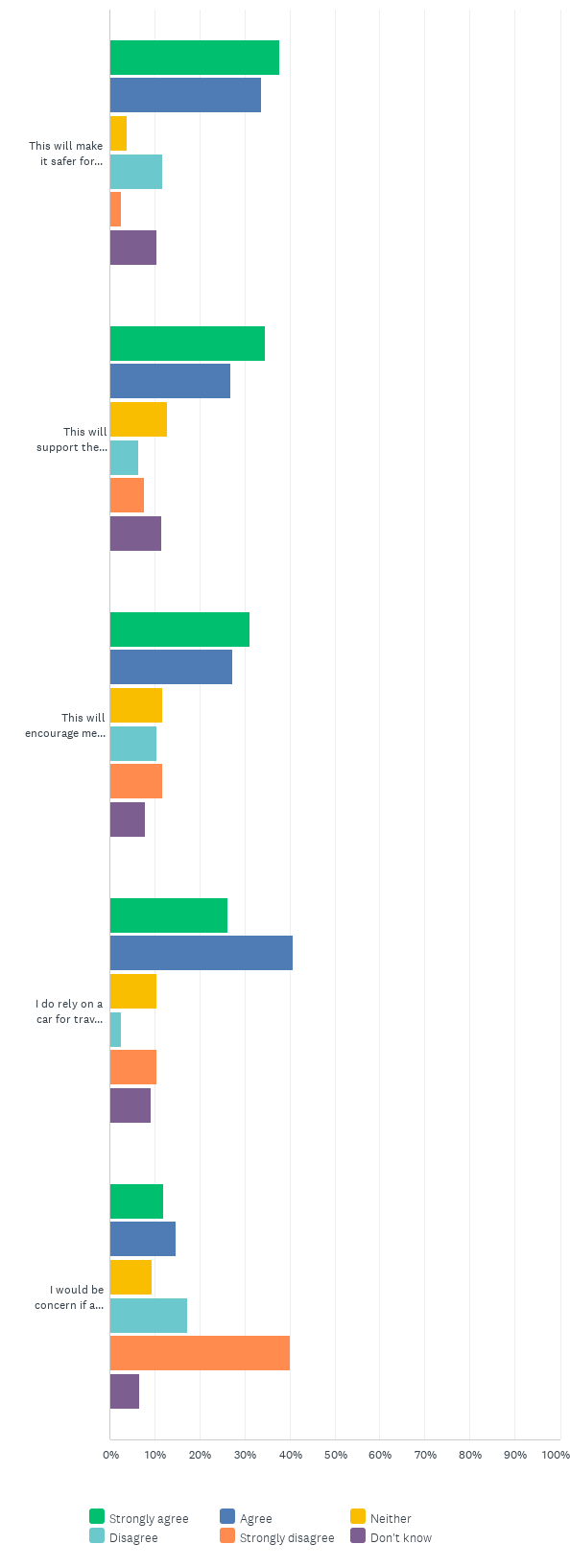 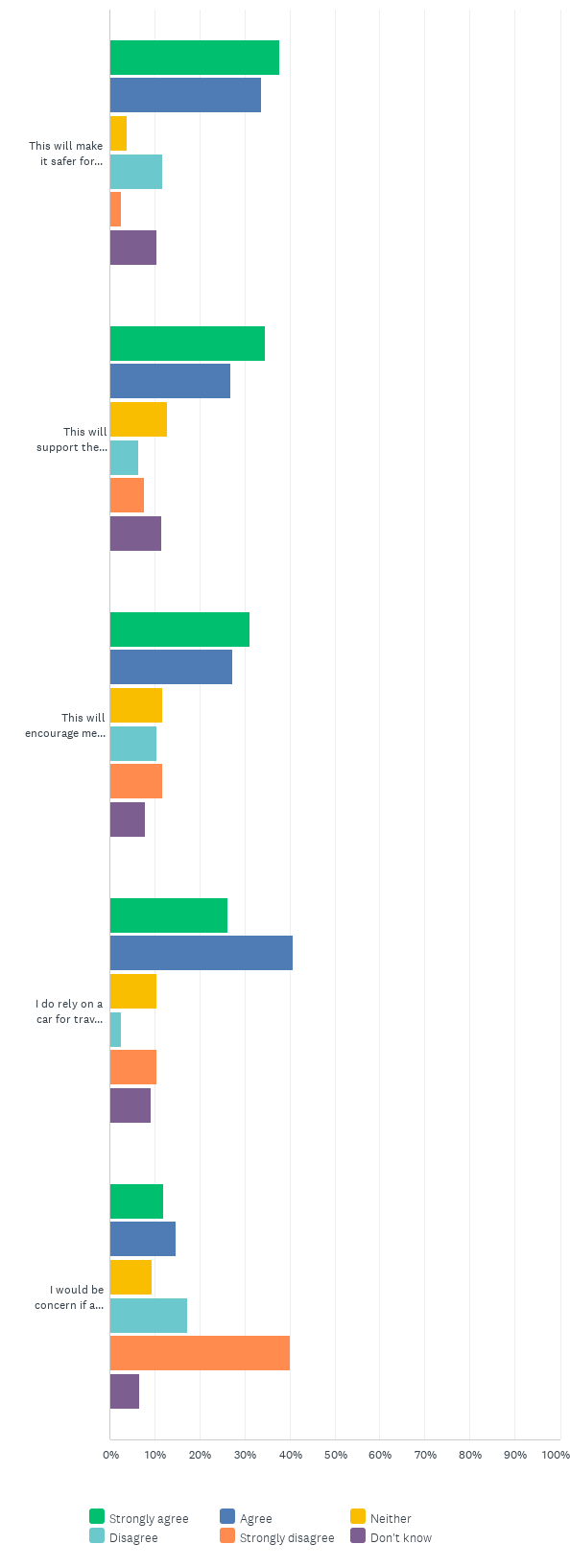 Bassett West Results
Q5: Thinking about the proposed changes, to what extent do you agree or disagree with the following statements?
Answered: 78    Skipped: 91
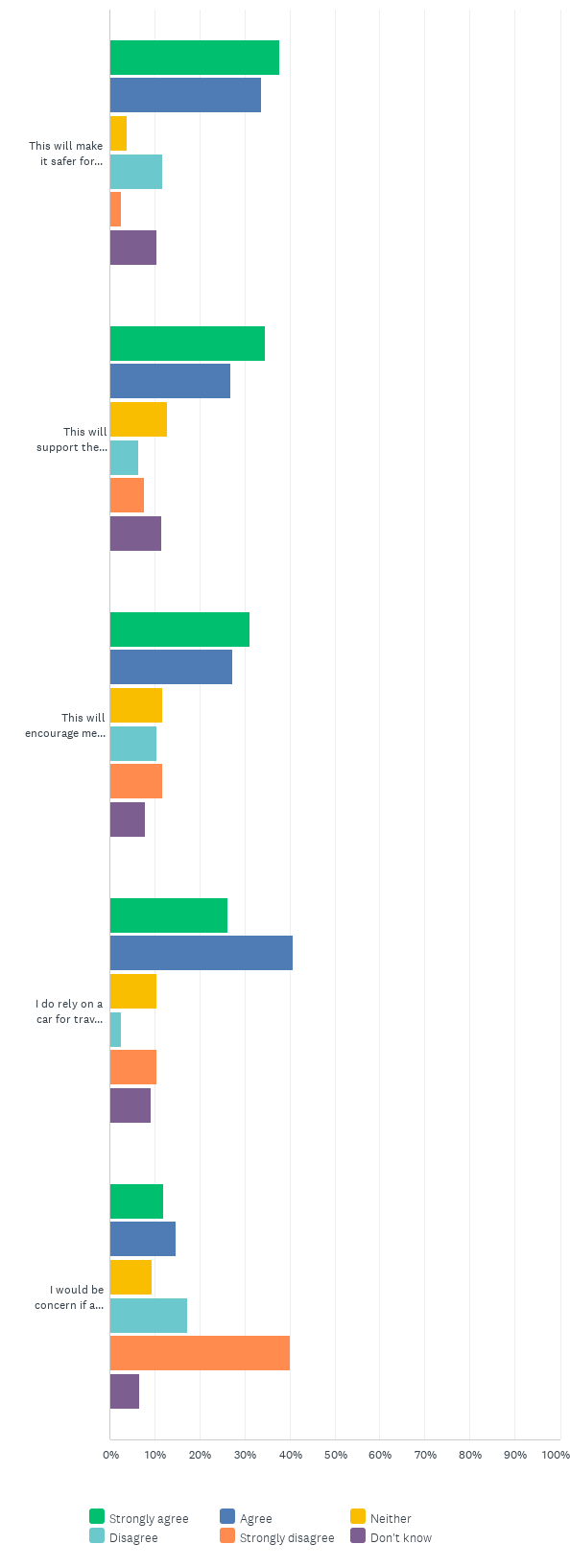 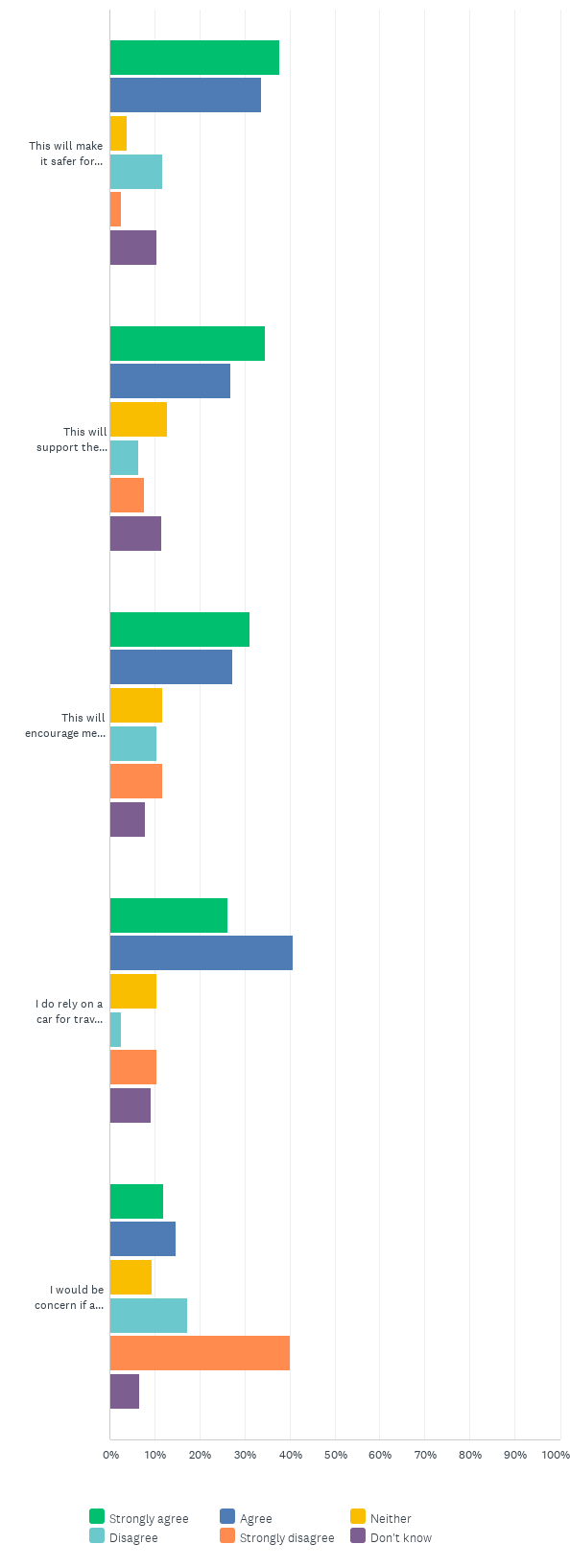 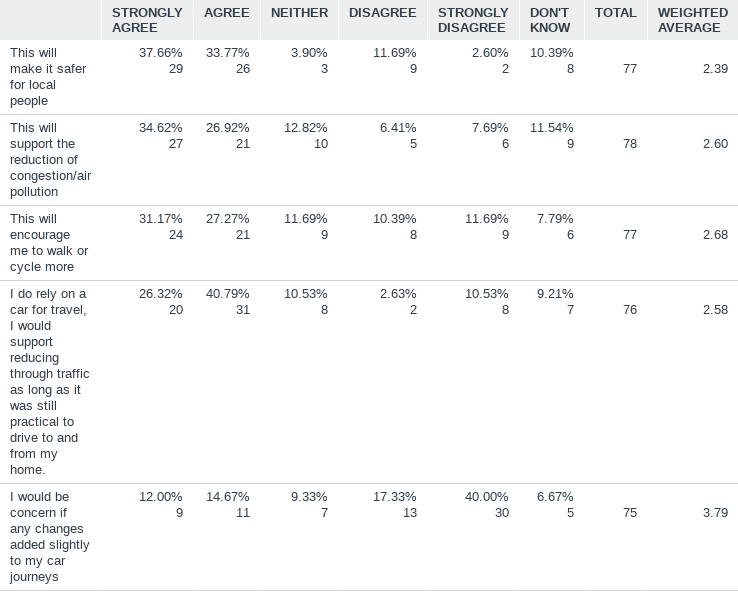 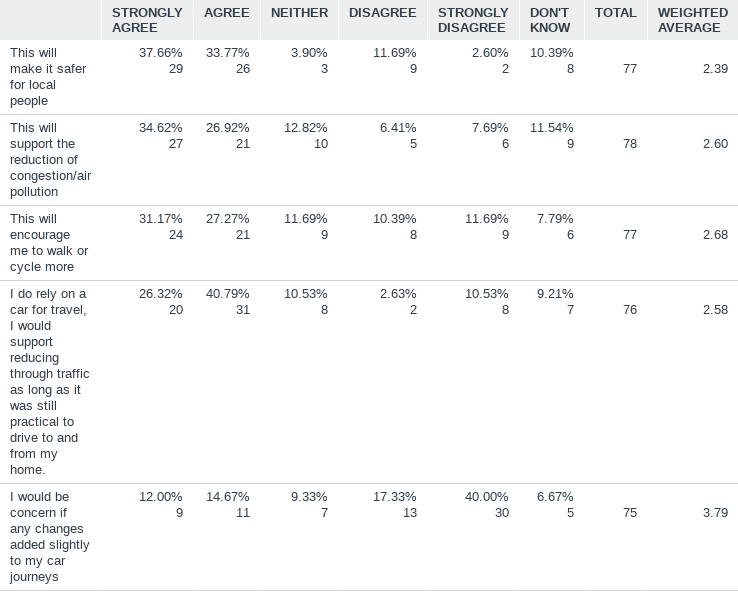 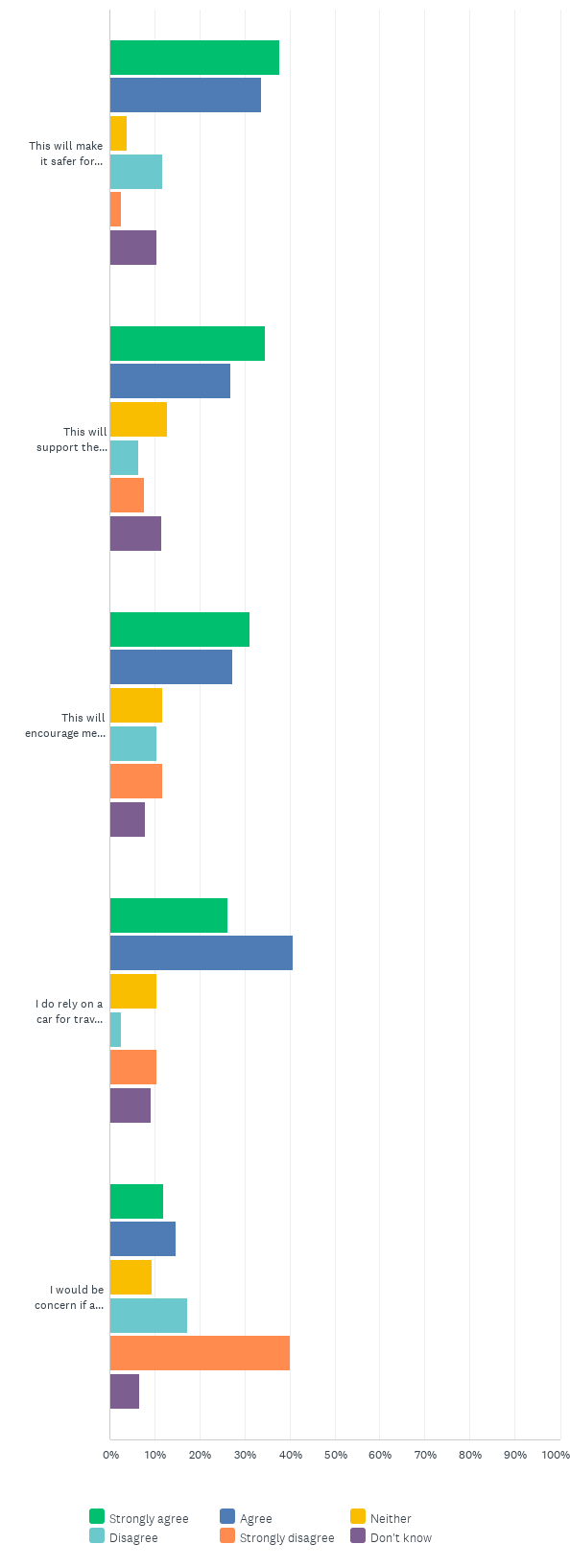 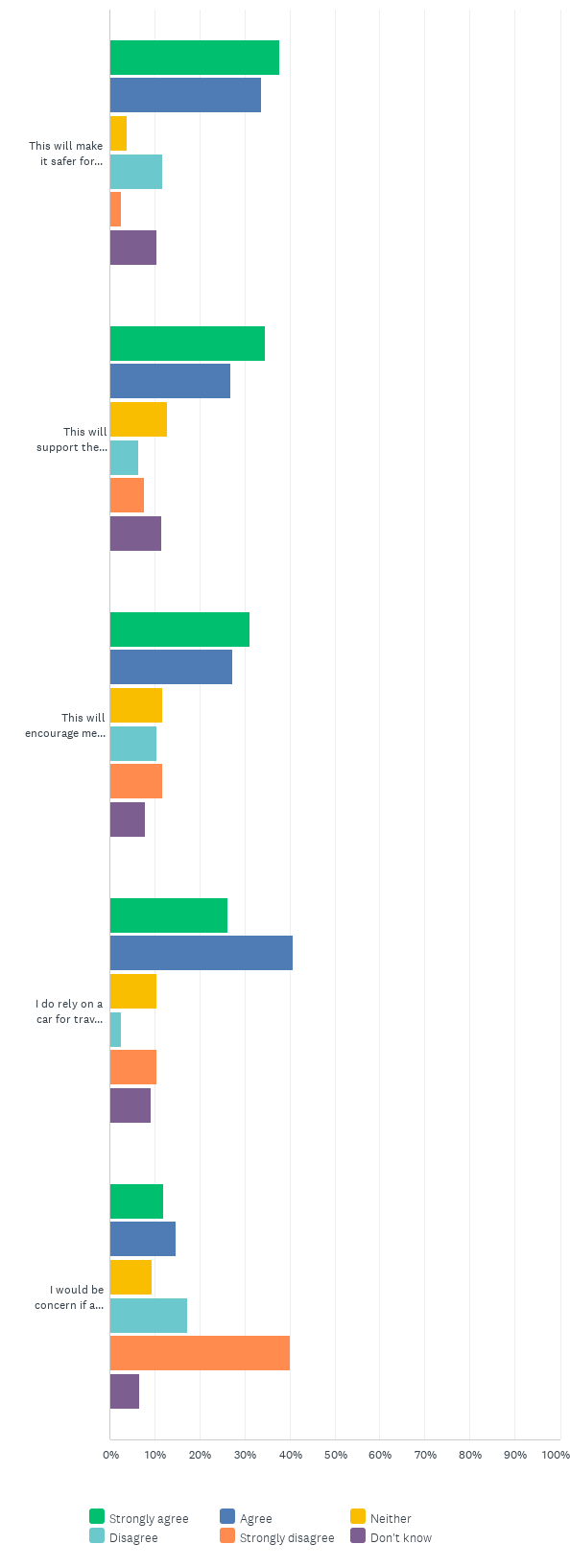 Bassett West Results
Q5: Thinking about the proposed changes, to what extent do you agree or disagree with the following statements?
Answered: 78    Skipped: 91
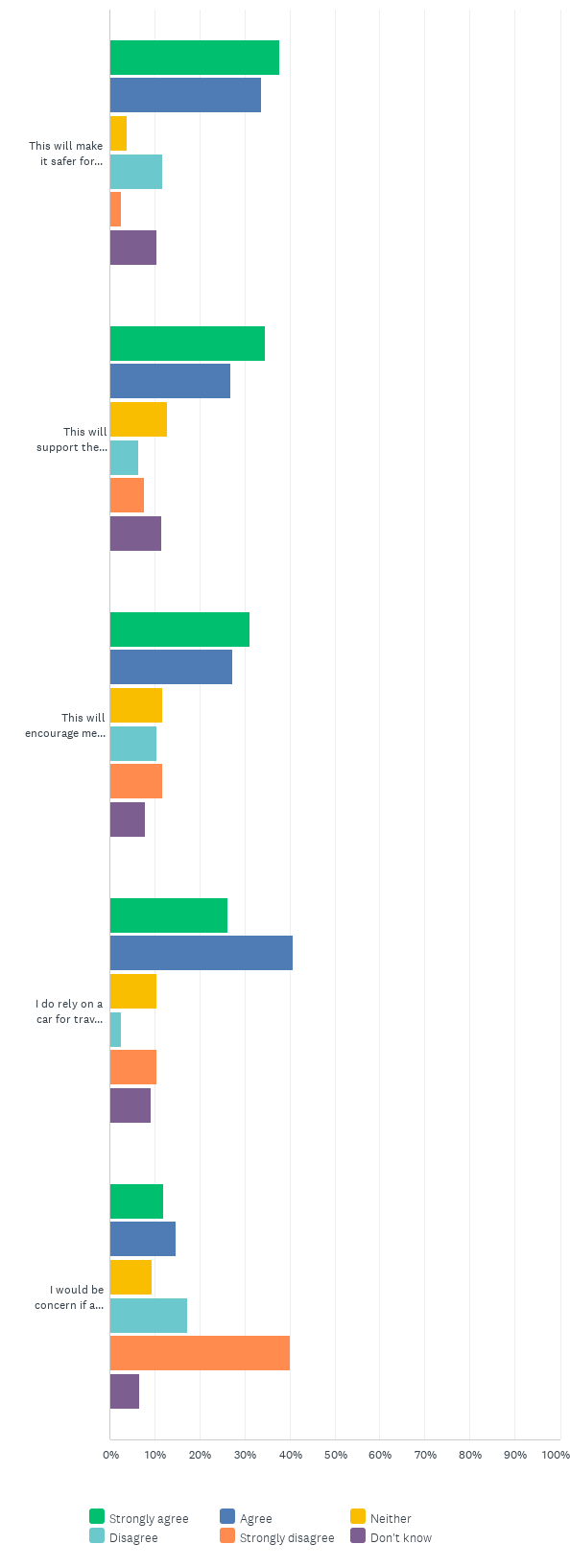 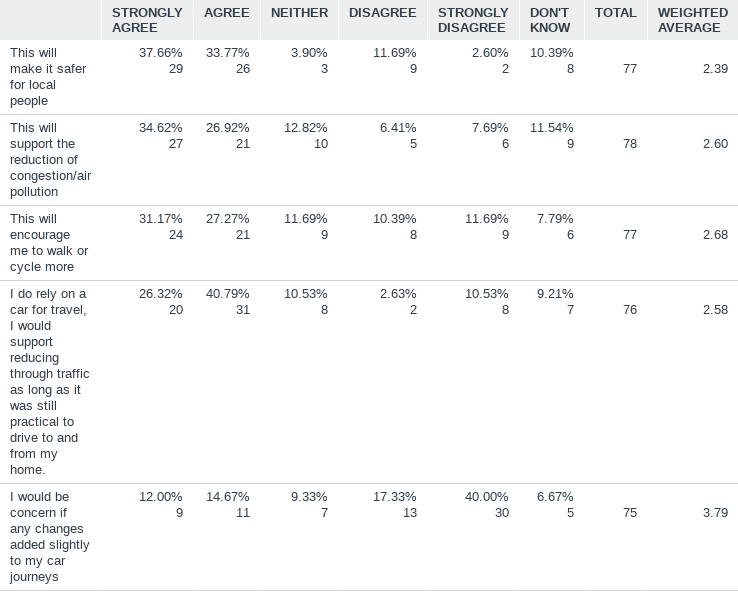 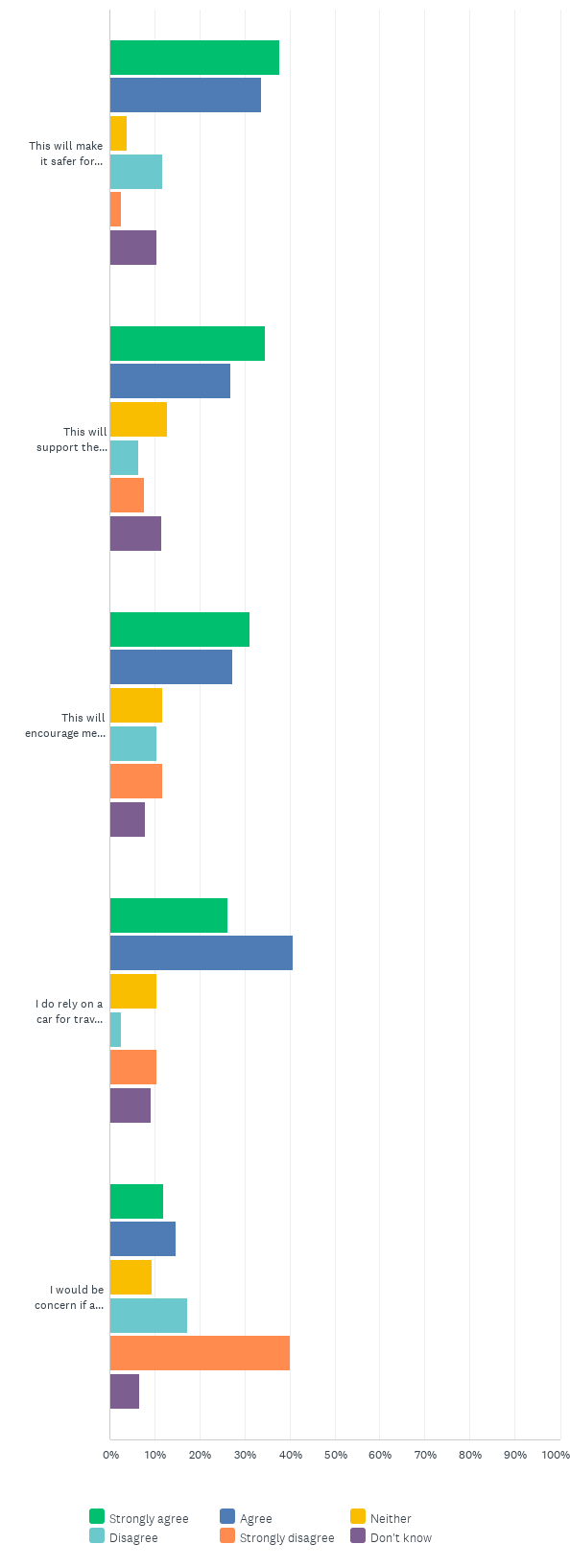 Bassett West Results
Q5: Thinking about the proposed changes, to what extent do you agree or disagree with the following statements?
Answered: 78    Skipped: 91
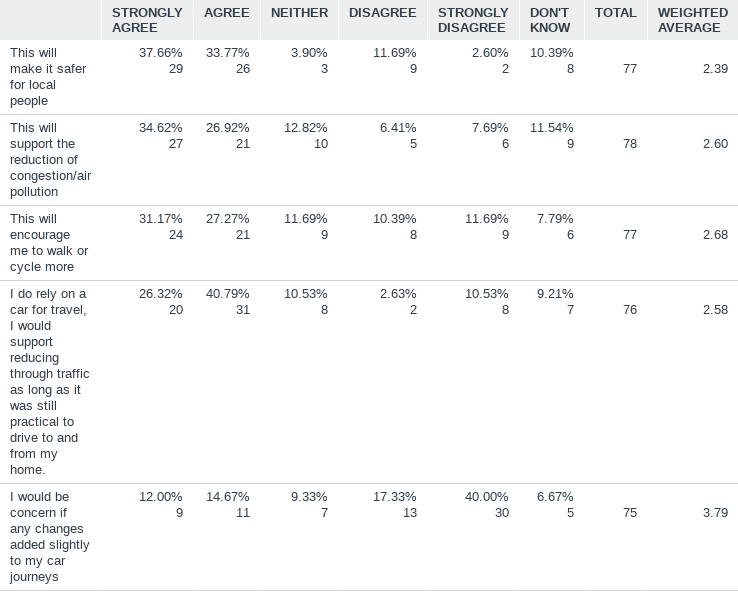 Bassett West Results
Q6: If the proposals were to be implemented, what impact do you feel this may have on you, local businesses or the wider community?
Answered: 75    Skipped: 94
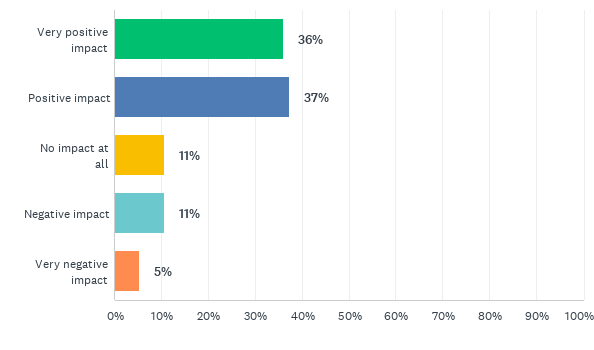 Bassett West Results
Q6: If the proposals were to be implemented, what impact do you feel this may have on you, local businesses or the wider community?
Answered: 75    Skipped: 94
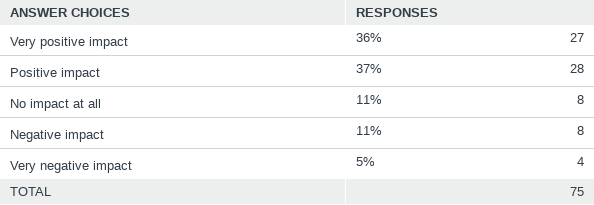 Bassett West Results
Q7: Please provide any further feedback to improve walking and cycling in this area.These are the responses to other comment box which have been tagged into themes
Bassett West Results
Q8: Do you want to feedback on any other schemes?
Answered: 81    Skipped: 88
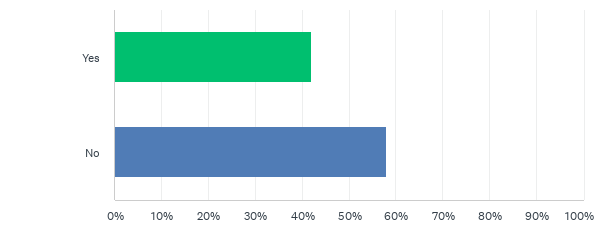 Q8: Do you want to feedback on any other schemes?
Answered: 81    Skipped: 88
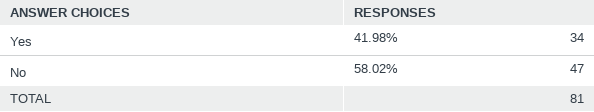 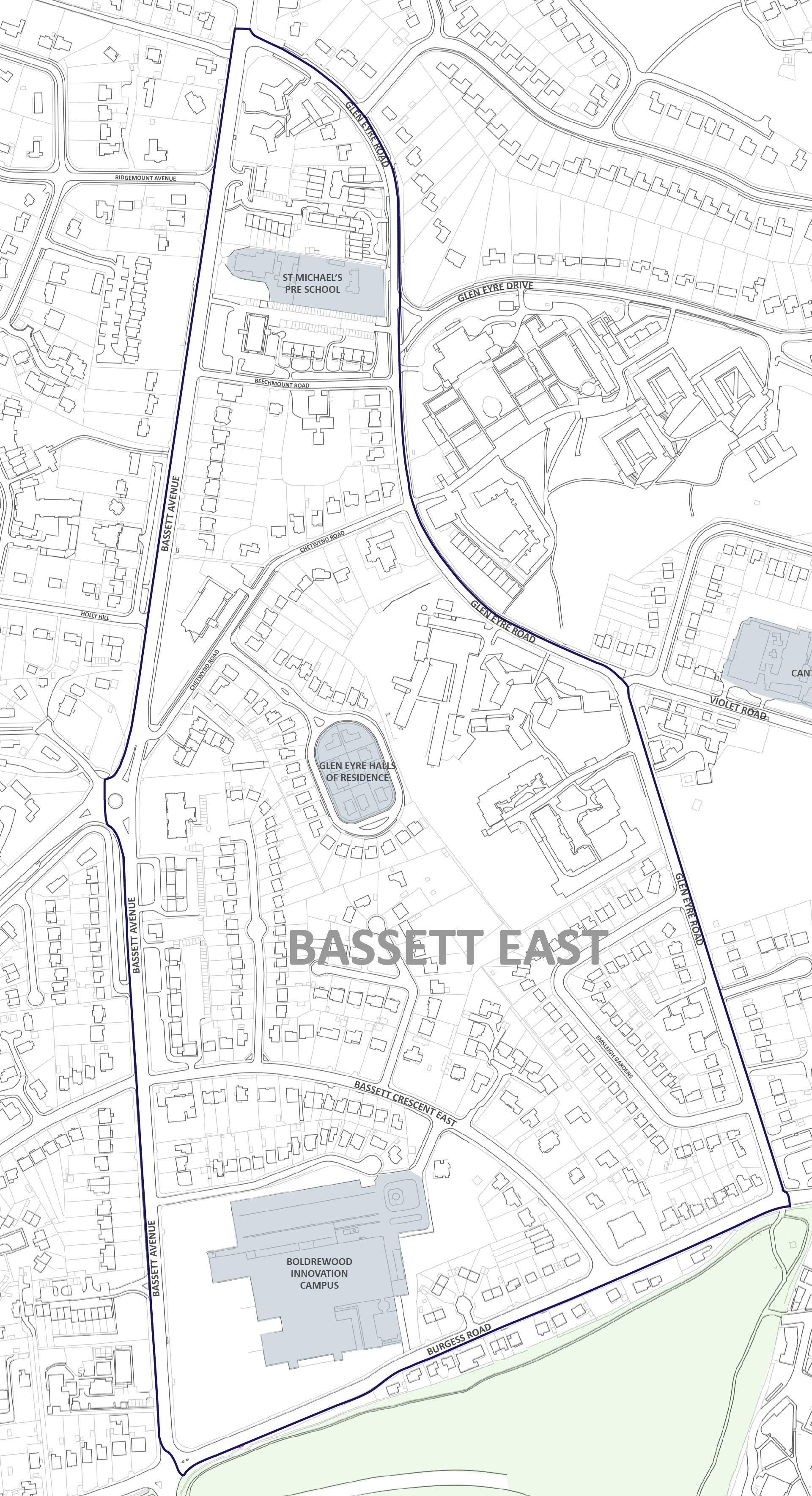 Bassett East Results
Q9: What don't you like about this location?
Answered: 80    Skipped: 89
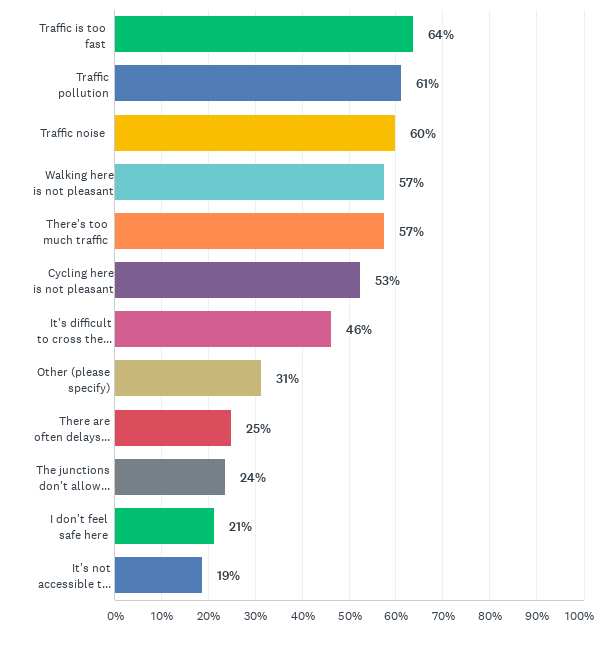 Bassett East Results
Q9: What don't you like about this location?
Answered: 80    Skipped: 89
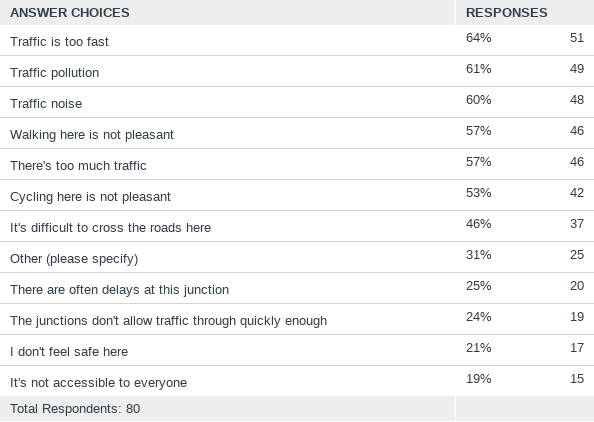 Bassett East Results
Q9: What don't you like about this location? These are the responses to other comment box which have been tagged into themes
Bassett East Results
Q10: What would you like to improve at this location?
Answered: 81    Skipped: 88
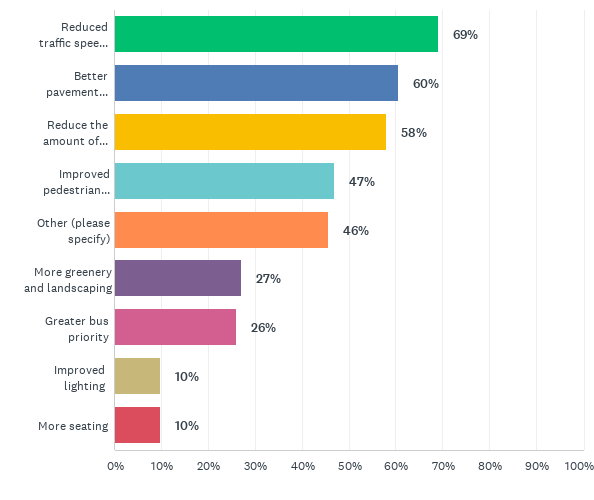 Bassett East Results
Q10: What would you like to improve at this location?
Answered: 81    Skipped: 88
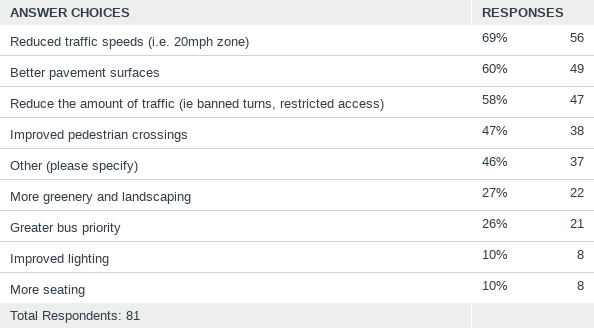 Bassett East Results
Q10: What would you like to improve at this location? These are the responses to other comment box which have been tagged into themes
Bassett East Results
Q11: To what extent do you agree or disagree with the council’s proposal to improve safety and reduce through traffic and traffic speeds in your area?
Answered: 82    Skipped: 87
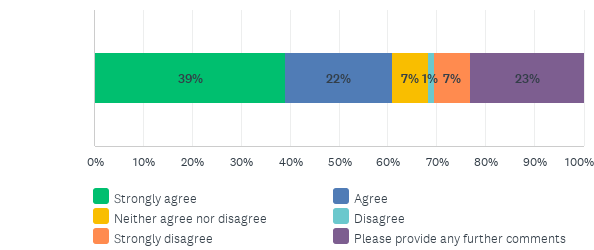 Bassett East Results
Q11: To what extent do you agree or disagree with the council’s proposal to improve safety and reduce through traffic and traffic speeds in your area?
Answered: 82    Skipped: 87
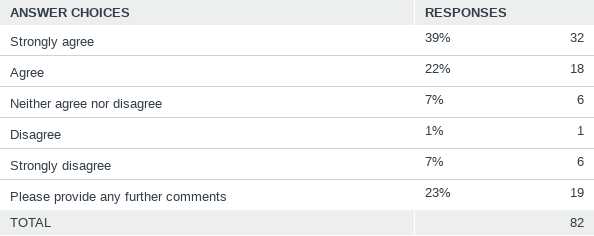 Bassett East Results
Q11: To what extent do you agree or disagree with the council’s proposal to improve safety and reduce through traffic and traffic speeds in your area?These are the responses to other comment box which have been tagged into themes
Bassett East Results
Q12: Thinking about the proposed changes, to what extent do you agree or disagree with the following statements?
Answered: 82    Skipped: 87
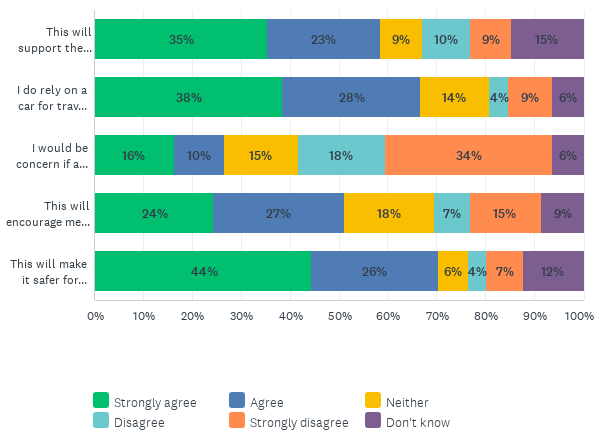 Bassett East Results
Q12: Thinking about the proposed changes, to what extent do you agree or disagree with the following statements?
Answered: 82    Skipped: 87
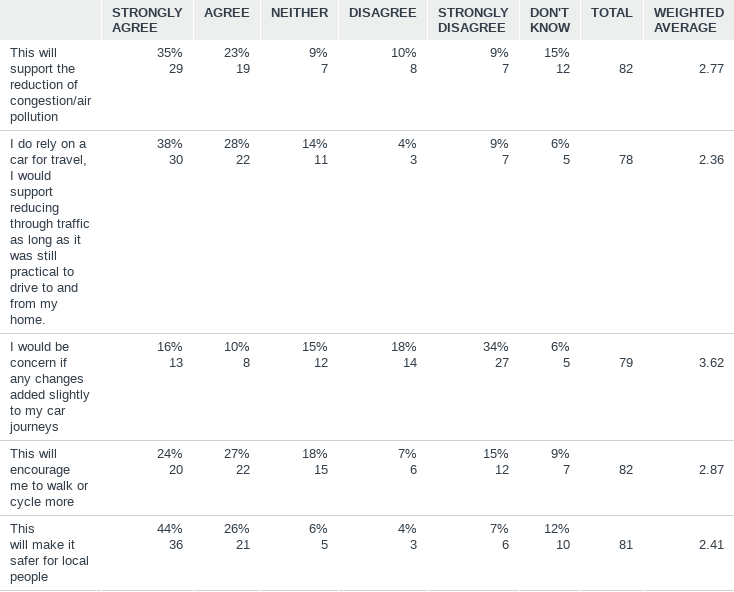 Bassett East Results
Q13: If the proposals were to be implemented, what impact do you feel this may have on you, local businesses or the wider community?
Answered: 76    Skipped: 93
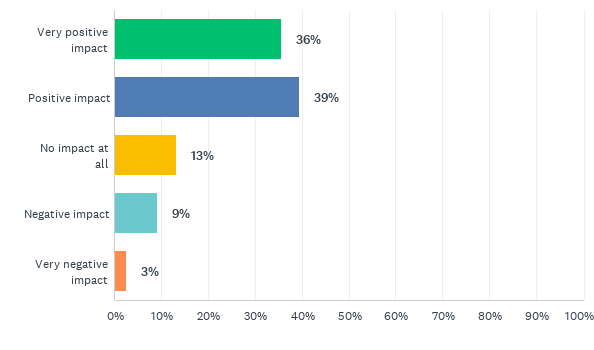 Bassett East Results
Q13: If the proposals were to be implemented, what impact do you feel this may have on you, local businesses or the wider community?
Answered: 76    Skipped: 93
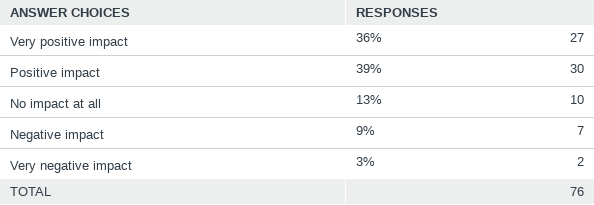 Bassett East Results
Q14: Please provide any further feedback to improve walking and cycling in this area.These are the responses to other comment box which have been tagged into themes
Bassett East Results
Q15: Do you want to feedback on any other schemes?
Answered: 82    Skipped: 87
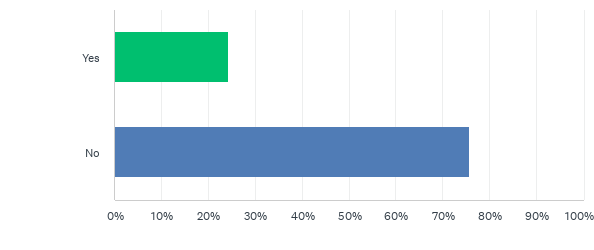 Bassett East Results
Q15: Do you want to feedback on any other schemes?
Answered: 82    Skipped: 87
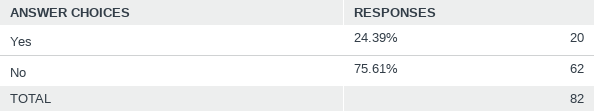 Bassett East Results
Q16: To what extent do you agree or disagree with the council's commitment to encouraging sustainable travel by improving bus, pedestrian and cycle routes?
Answered: 102    Skipped: 67
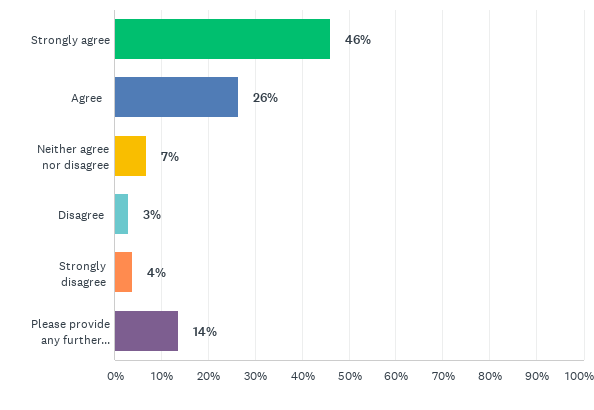 About You Results
Q16: To what extent do you agree or disagree with the council's commitment to encouraging sustainable travel by improving bus, pedestrian and cycle routes?
Answered: 102    Skipped: 67
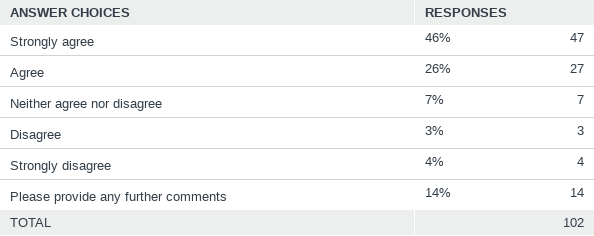 About You Results
Q16: To what extent do you agree or disagree with the council's commitment to encouraging sustainable travel by improving bus, pedestrian and cycle routes?These are the responses to other comment box which have been tagged into themes
About You Results
Q17: Average number of bicycles per household
Answered: 101    Skipped: 68
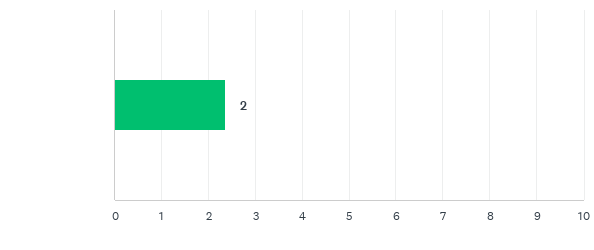 About You Results
Q17: Average number of bicycles per household
Answered: 101    Skipped: 68
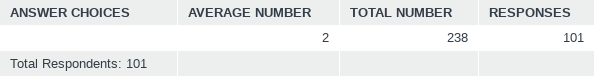 About You Results